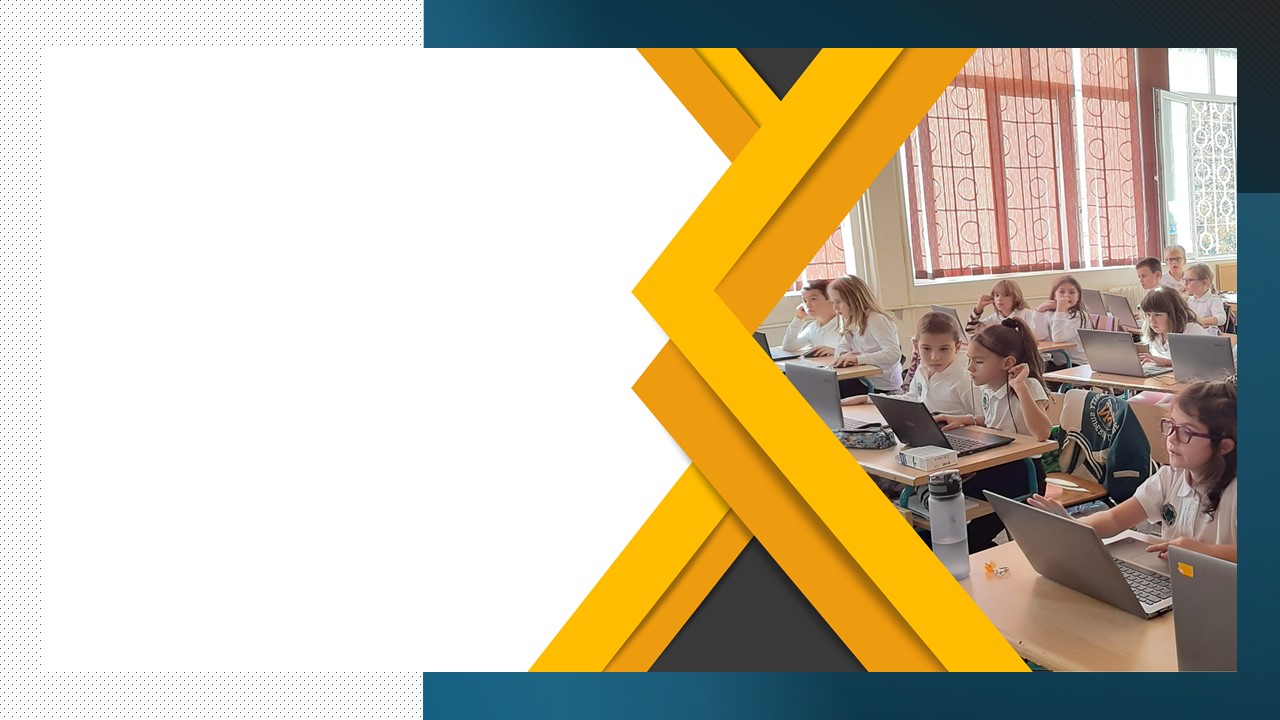 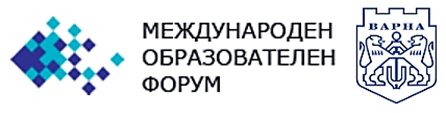 ОБРАЗОВАНИЕТО ПРЕЗ ПАРАДИГМАТА НА 
ХУМАНИЗМА И ИЗКУСТВЕНИЯ ИНТЕЛЕКТ
УМЕНИЯ ЗА ИНОВАЦИИ, ДИГИТАЛНИ РЕШЕНИЯ 
И STEAM ПРИЛОЖЕНИЕ 
В НАЧАЛНОТО ОБРАЗОВАНИЕ
ИВЕЛИНА ИВАНОВА
СТАРШИ УЧИТЕЛ НАЧАЛЕН ЕТАП


            ОУ „ЙОРДАН ЙОВКОВ“
            ГР.ВАРНА


            БЪЛГАРИЯ
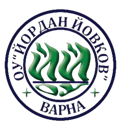 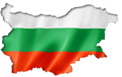 02.-03.09.2024                                                   Ivelina Ivanova_‘Yordan  Yovkov‘ Primary School_Varna
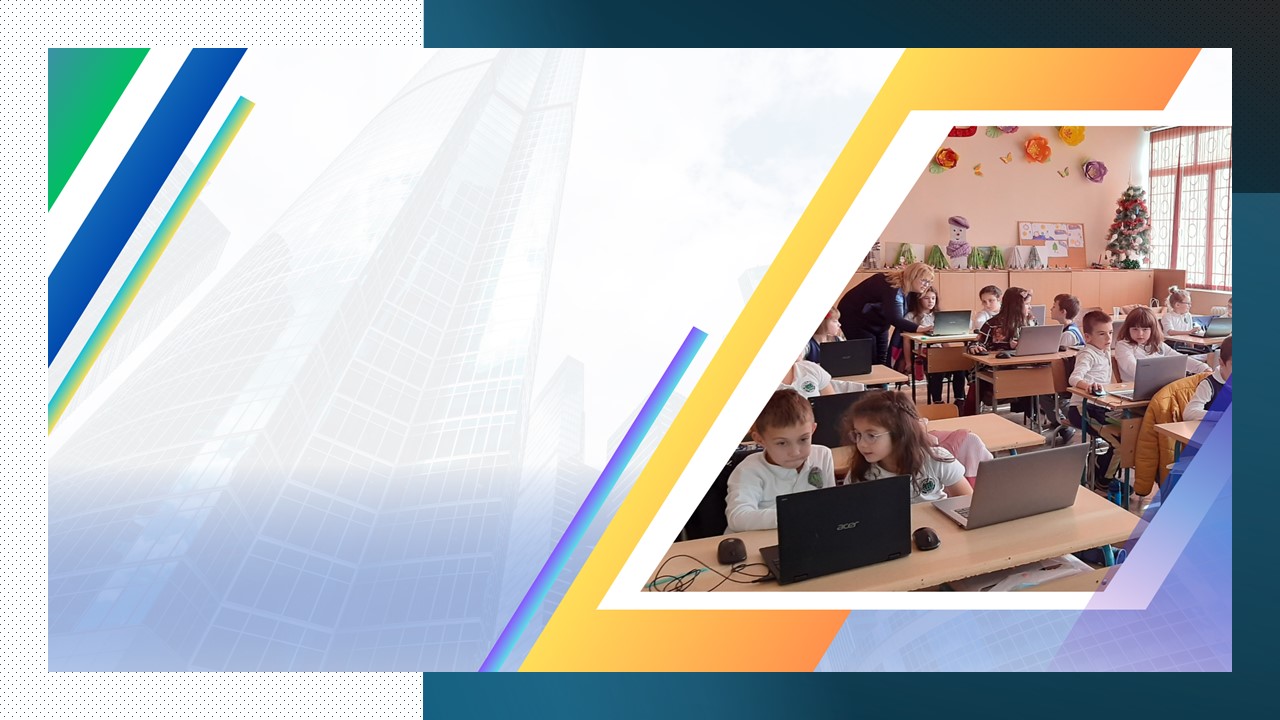 КЛУБ „НЪРД МАНИАЦИ“

        Тематично направление:
            Дигитална креативност

            
            Категория:
            Дигитални умения
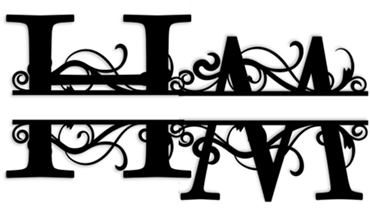 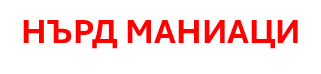 02.-03.09.2024                                                   Ivelina Ivanova_‘Yordan  Yovkov‘ Primary School_Varna
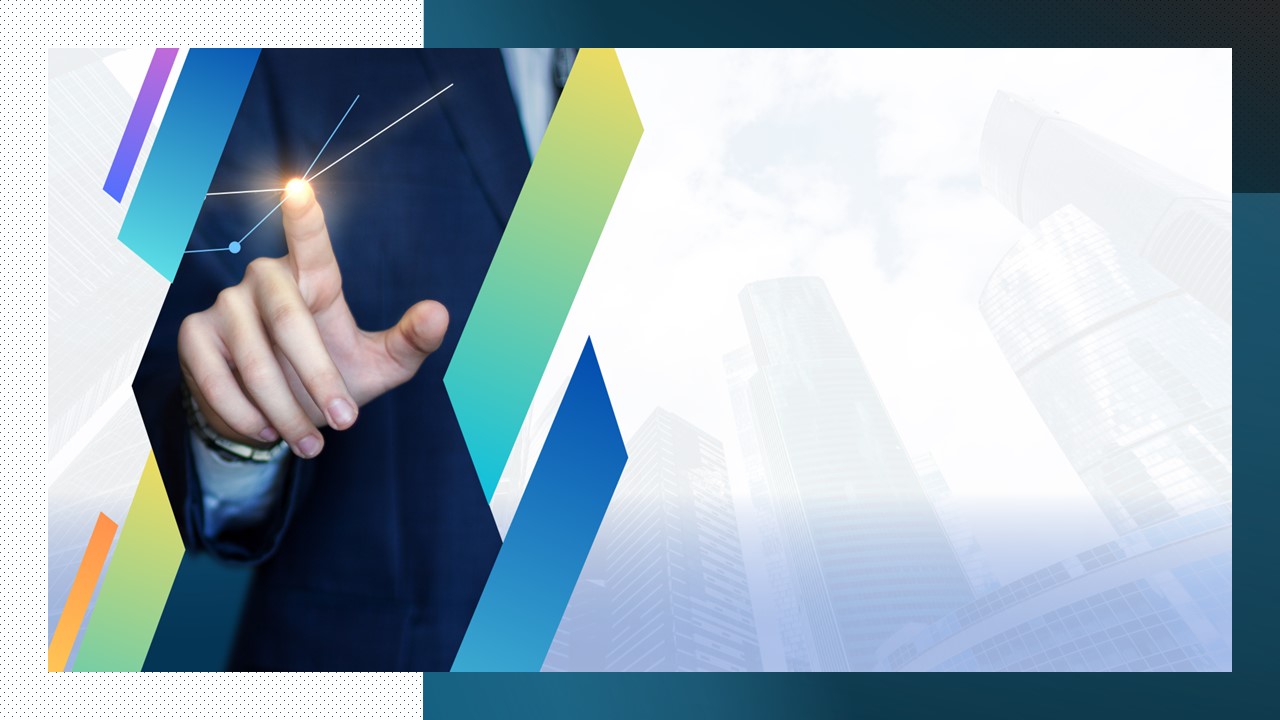 ЦЕЛИ:
Формиране и усъвършенстване на ключови 
    дигитални компетентности.
Развиване  на основна компютърна грамотност.
Формиране на комуникационни умения – критично и системно мислене, творчество и креативност.
Изграждане на междуличностни отношения, работа в екип.
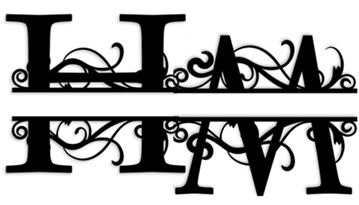 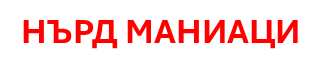 02.-03.09.2024                                                   Ivelina Ivanova_‘Yordan  Yovkov‘ Primary School_Varna
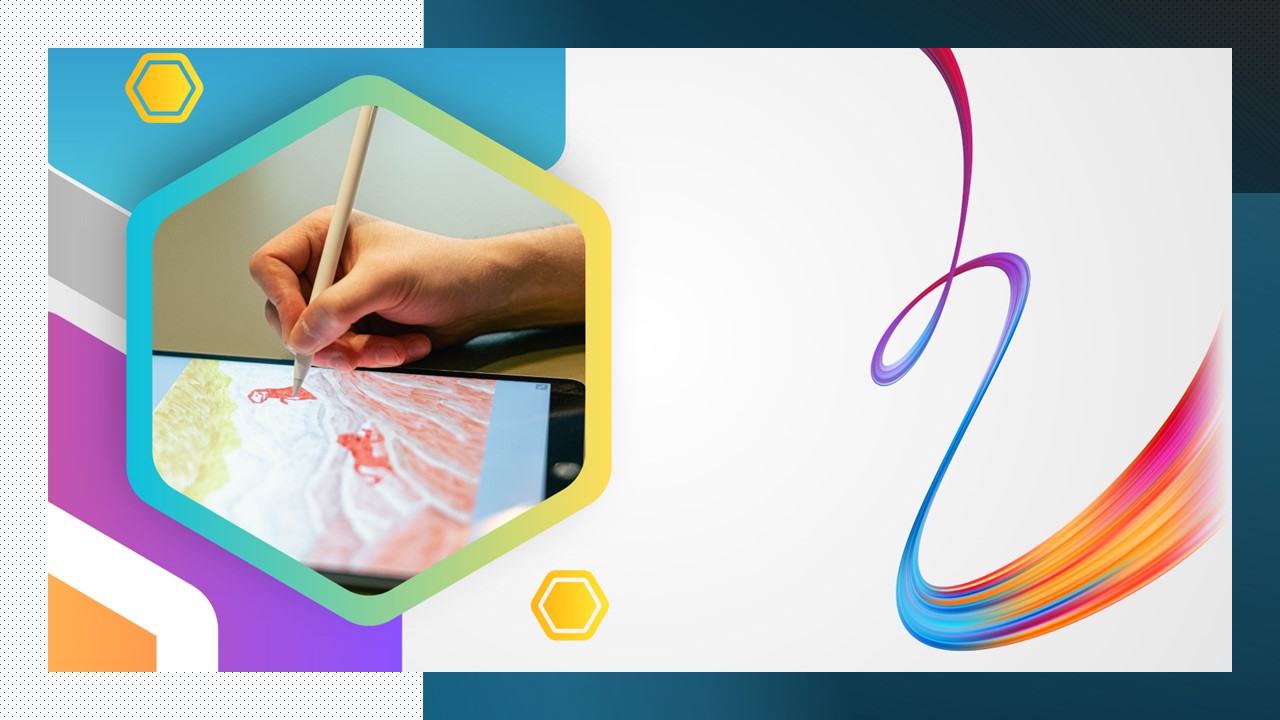 МОДУЛ: PAINT
АРТИСТИЧНО ИЗРАЗЯВАНЕ
02.-03,09.2024                                                   Ivelina Ivanova_‘Yordan  Yovkov‘ Primary School_Varna
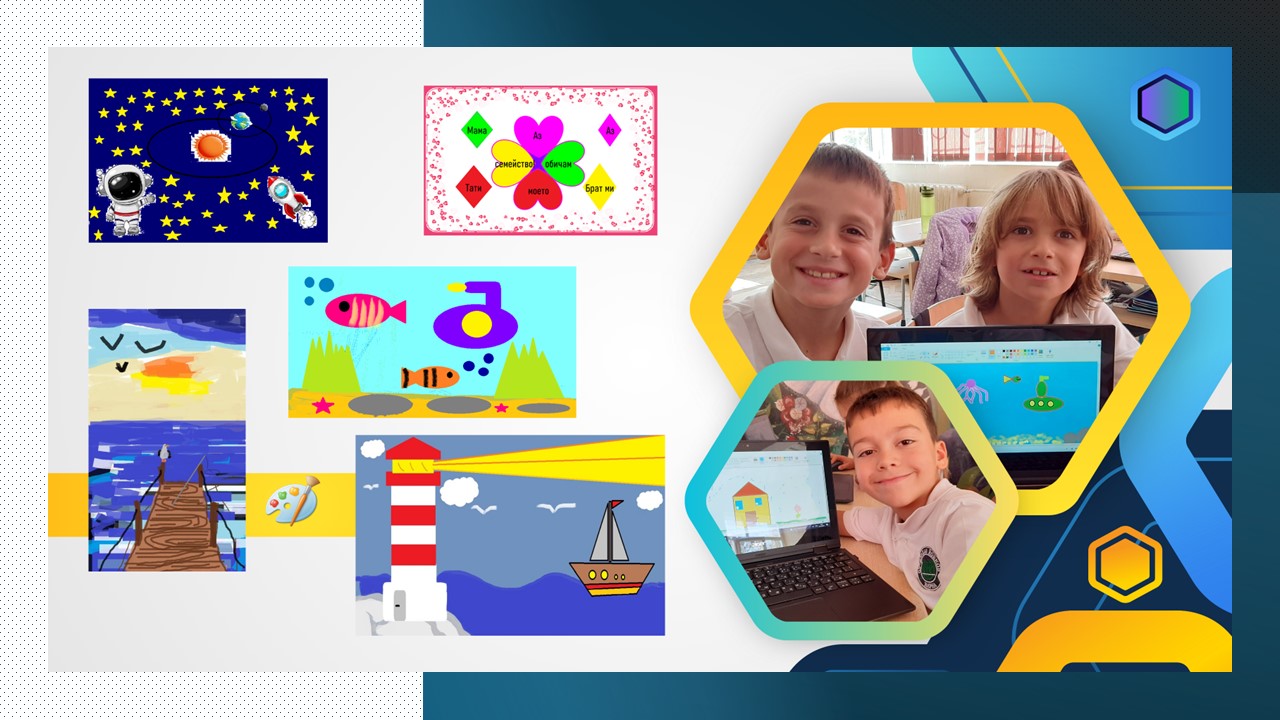 02.-03.09.2024                                                   Ivelina Ivanova_‘Yordan  Yovkov‘ Primary School_Varna
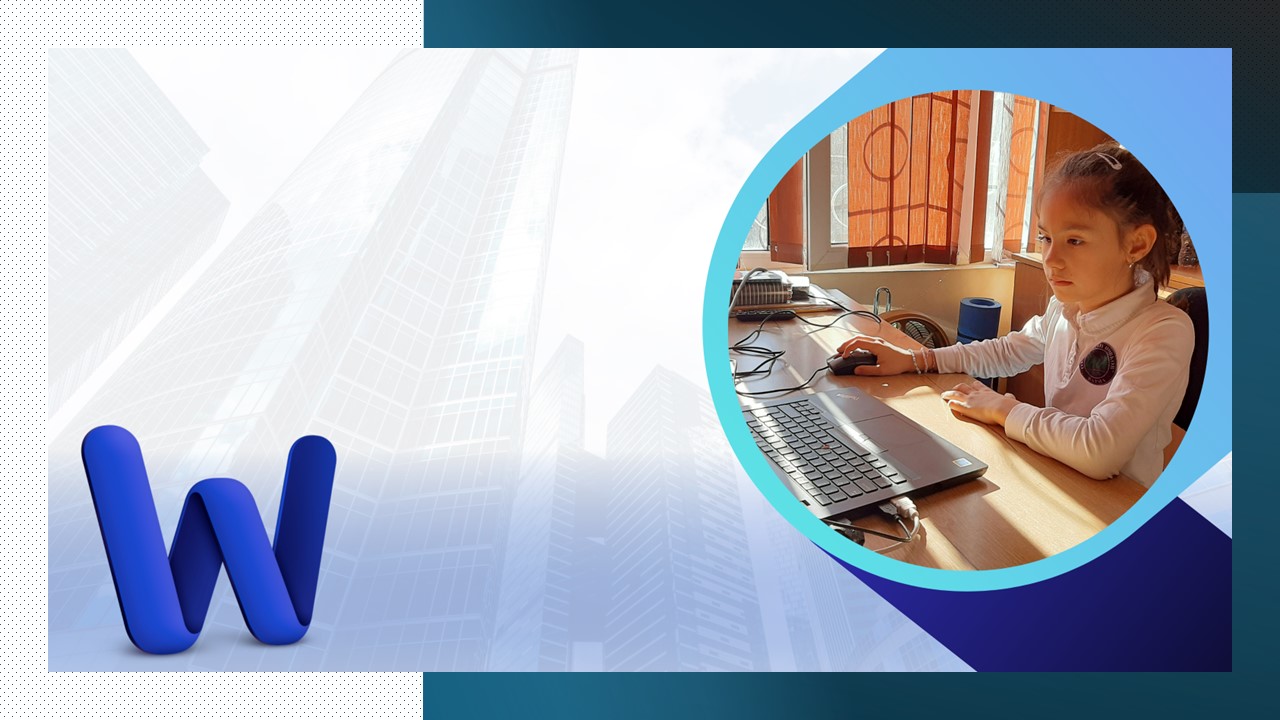 МОДУЛ: WORD
ДУМИТЕ ОЖИВЯВАТ
02.-03.09.2024                                                   Ivelina Ivanova_‘Yordan  Yovkov‘ Primary School_Varna
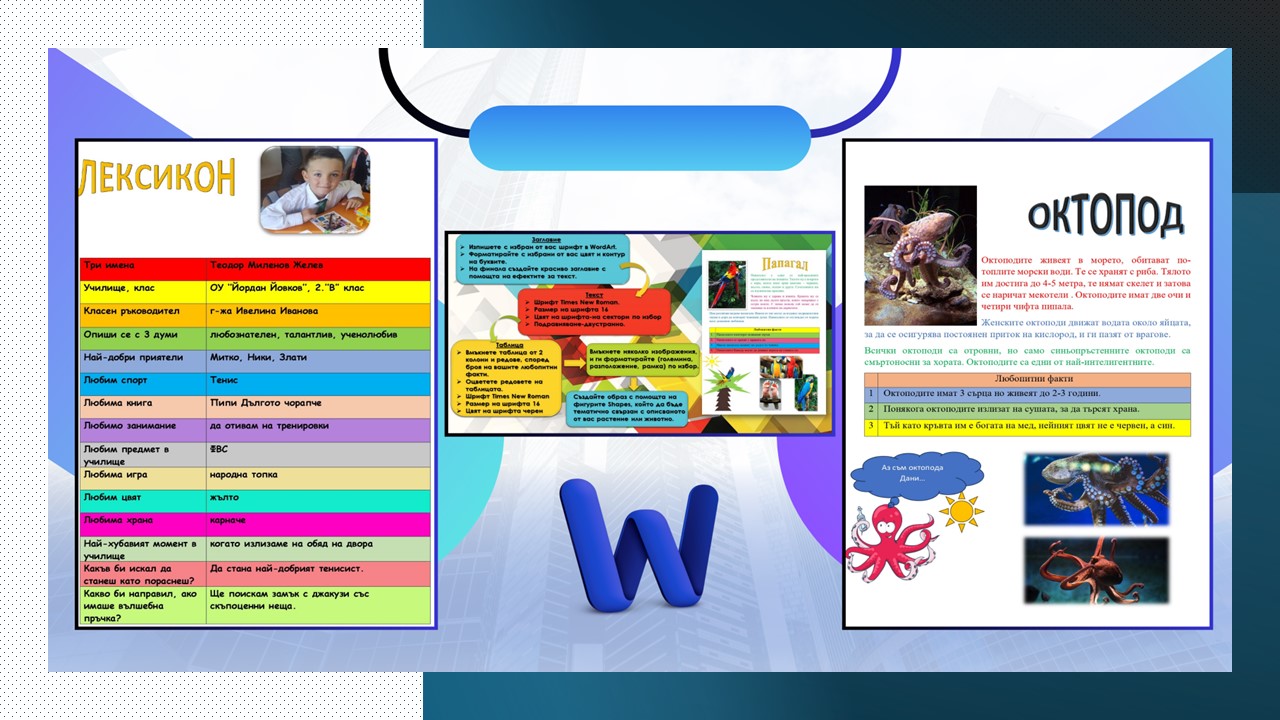 ПРОЕКТ                                                                                   ПРОЕКТ
ЗАДАНИЕ
02.-03.09.2024                                                   Ivelina Ivanova_‘Yordan  Yovkov‘ Primary School_Varna
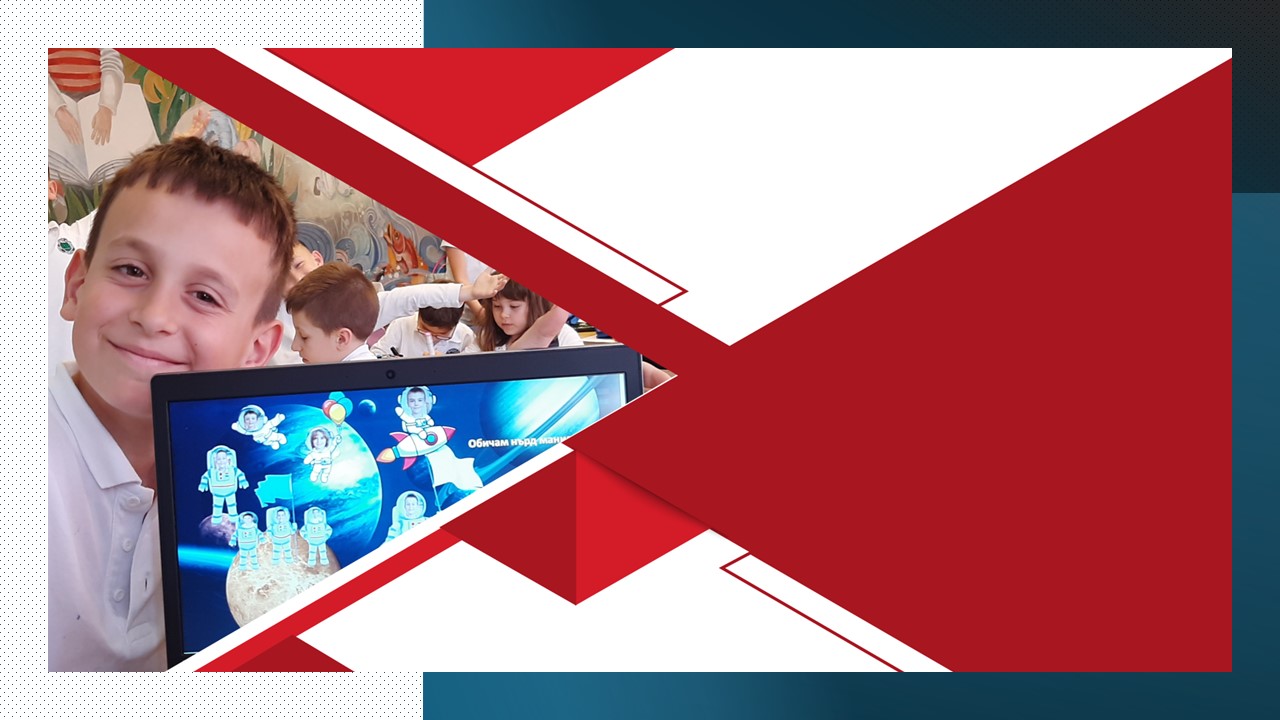 МОДУЛ: POWERPOINT
МАЛКИ ПРОФЕСОРИ,
ГОЛЕМИ ИДЕИ
02.-03.09.2024                                                   Ivelina Ivanova_‘Yordan  Yovkov‘ Primary School_Varna
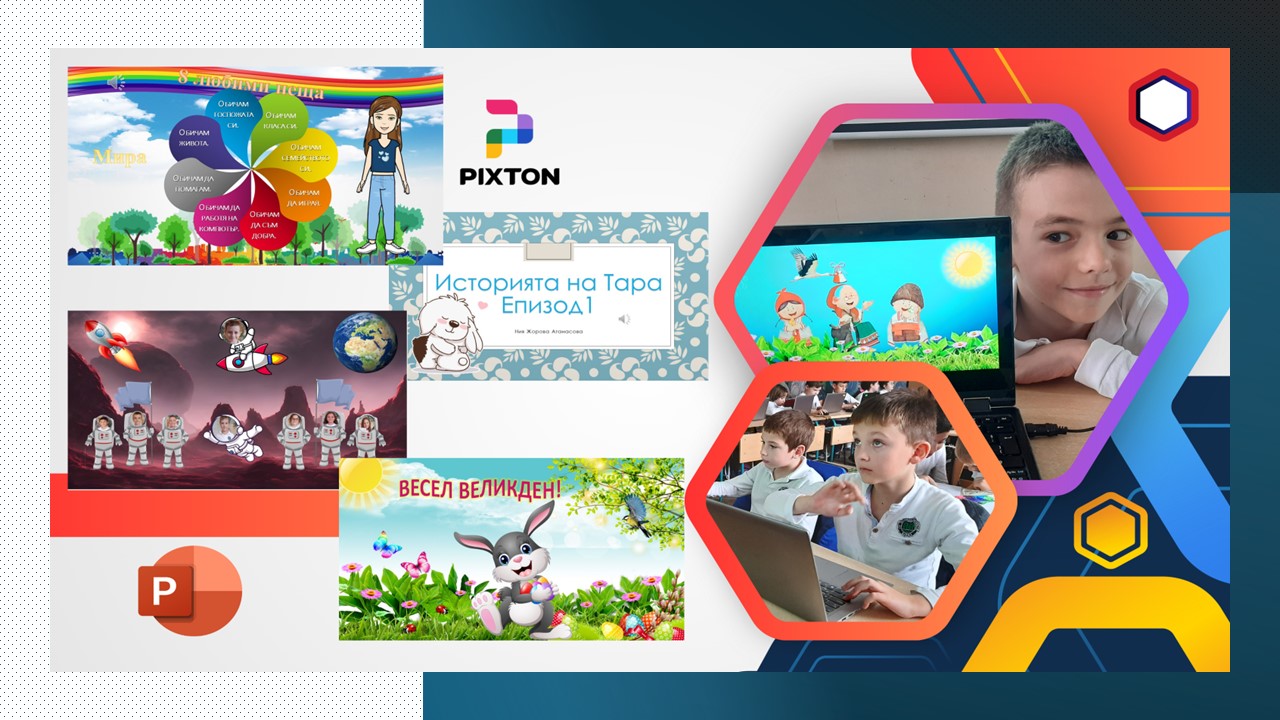 02.-03.09.2024                                                   Ivelina Ivanova_‘Yordan  Yovkov‘ Primary School_Varna
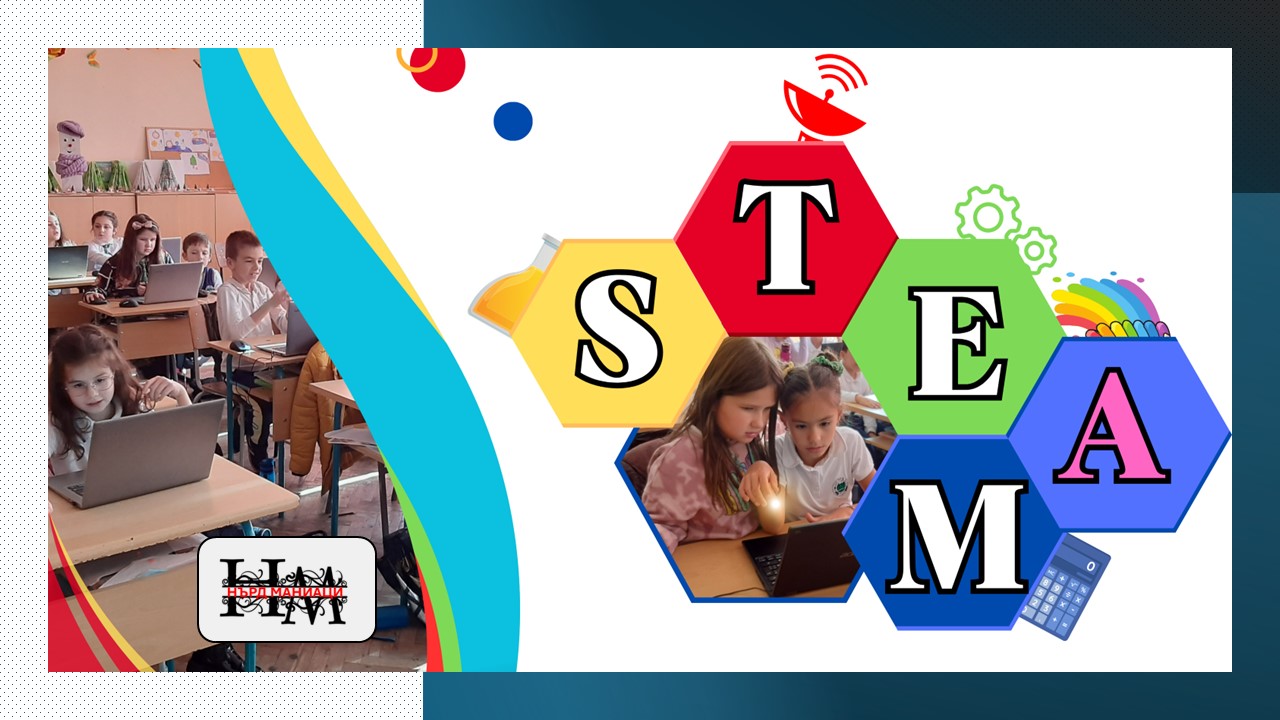 МОСТ МЕЖДУ 
ПРЕДМЕТИТЕ
02.-03.09.2024                                                   Ivelina Ivanova_‘Yordan  Yovkov‘ Primary School_Varna
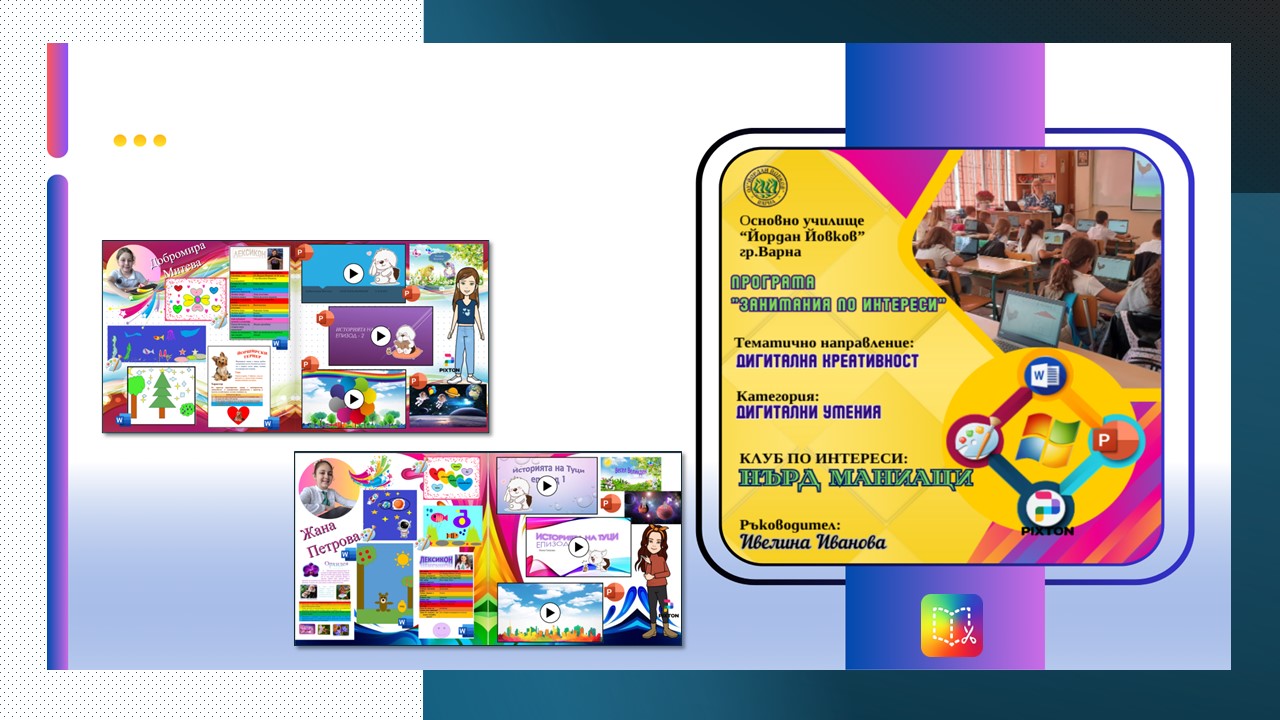 ДИГИТАЛНА КНИЖКА
ВИТРИНА НА ИНОВАЦИИТЕ
02.-03.09.2024                                                   Ivelina Ivanova_‘Yordan  Yovkov‘ Primary School_Varna
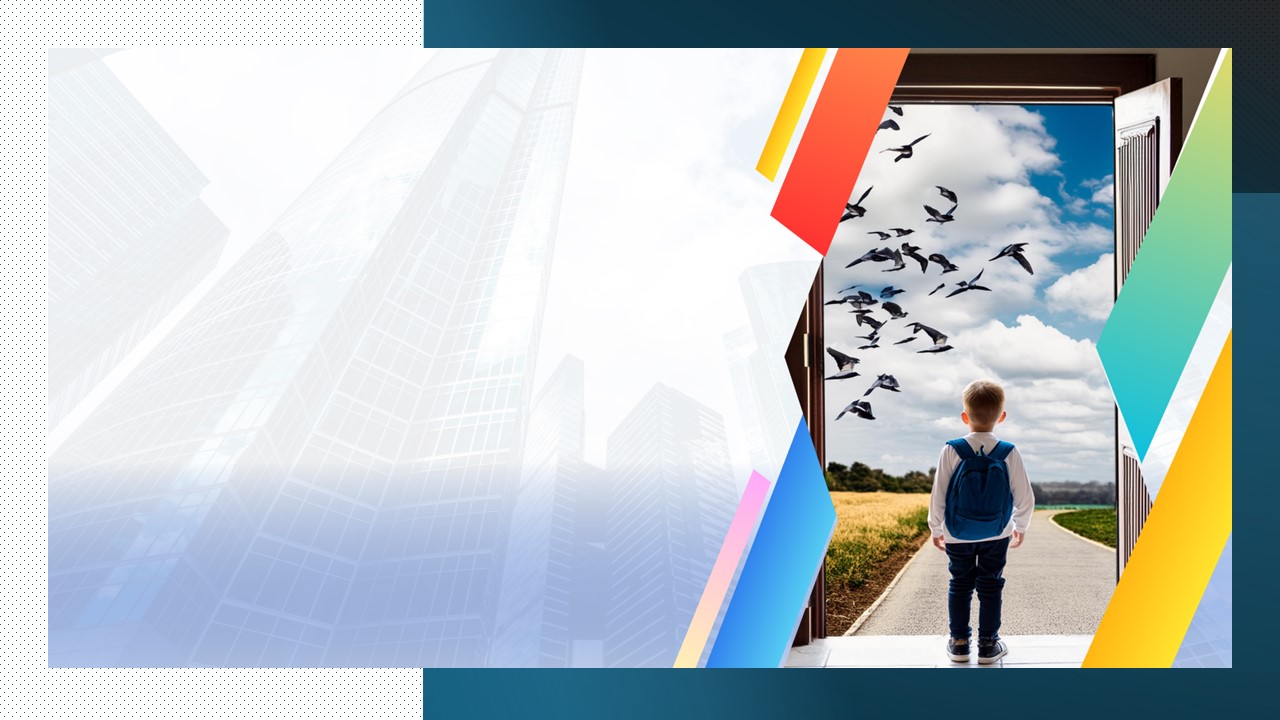 ОТВЪД КЛАСНАТА СТАЯ
МЕЧТИТЕ БЕЗ ОБРАЗОВАНИЕ ИМАТ КРИЛЕ, НО НЯМАТ КРАКА!
Изображението е създадено от генератор  
с изкуствен интелект.
02.-03.09.2024                                                   Ivelina Ivanova_‘Yordan  Yovkov‘ Primary School_Varna